Global Leader in Energy Storage SolutionsPowers a New Beginning
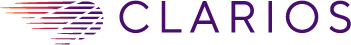 Clarios worked with NTT DATA to implement modernized IT services that included hybrid infrastructure and Device-as-a-Service, powered by Nucleus, delivered ahead of schedule and under budget.
Deploys new IT infrastructure four months early and 8% under budget
Creates Device as a Service fulfillment for 16,000 global employees
Develops new hybrid and colocation environments
Migrates 75% of its enterprise applications onto Microsoft Azure
Refactors 200 applications and rehosts them on Azure
Creates a cloud-enabled data warehouse and data lake
To separate from its parent company, Clarios needed to design and deliver a new IT infrastructure against an aggressive deadline — all during the COVID-19 pandemic.
“When we considered our path, we didn’t want to just clone our prior IT. We took this as an opportunity to completely transform our IT ecosystem. Thanks to the technologies we deployed, we not only separated ahead of schedule and under budget, but we’ve also laid the foundation for our company-wide digital strategy.”
  						— Chad Steighner, Chief Information Officer, Clarios
WATCH THE VIDEO >>
READ THE CASE STUDY >>
© 2022 NTT DATA, Inc. All rights reserved.
1